POLITIK STRATEGI NASIONAL
DR. Dewi Kurniasih, S.IP.,M.Si.
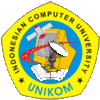 Quality is Out Tradition
Pendahuluan
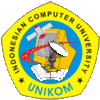 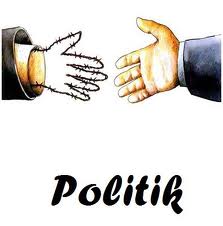 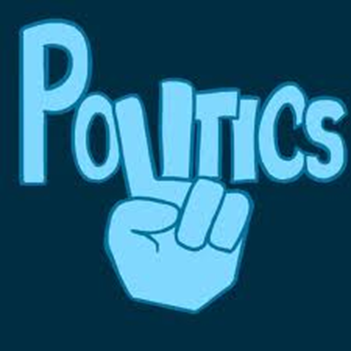 Pengertian POLSTRANAS
Politik
Strategi
Nasional
Politik Strategi Nasional disingkat Polstranas disusun dengan memahami pokok-pokok pikiran yang terdapat dalam sistem manajemen nasional yang berdasarkan ideologi Pancasila, UUD 1945, Wawasan Nusantara dan Ketahanan Nasional
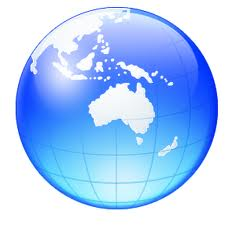 Sesuai dengan pembukaan UUD 45, Bangsa Indonesia melaksanakan Pembangunan Nasional semesta.

Pembangunan Nasional = Bangnas
Tujuan Nasional = Tunas
Wawasan Nusantara = Wanus / Wasantara
Ketahanan Nasional = Tannas
Politik Strategi Nasional = Polstranas
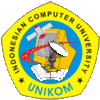 Pembangunan Nasional
Hakekat
Pembangunan Nasional,  mencerdaskan kehidupan bangsa, menciptakan kesejahteraan umum, melindungi seluruh tumpah darah Indonesia, dan membantu melaksanakan ketertiban dunia dan perdamaian abadi.
Pembangunan, upaya mewujudkan tujuan nasional bangsa Indonesia yang maju, mandiri, sejahtera, berkeadilan, berdasarkan iman dan takwa kepada Tuhan Yang Maha Kuasa.
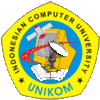 Harus dipahami Generasi Muda
Landasan Konstitusional
Landasan Idiil
A
B
Landasan Operasional
Landasan Visional
D
C
Landasan Pembangunan Nasional
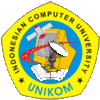 Peran
Kesinam-
bungan
Efisiensi
Persamaan Hak & Kewajiban
Pendekatan Bangnas
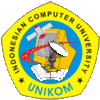 1
Legislatif adalah badan atau lembaga yang berwenang untuk membuat Undang-Undang dan sebagai kontrol terhadap pemerintahan atau eksekutif
2
Eksekutif  adalah lembaga yang berwenang untuk menjalankan roda pemerintahan
3
Yudikatif  adalah badan yang berwenang mengadili penyelewengan pelaksanaan konstitusi dan peraturan perundang-undangan
Supra Struktur Politik
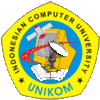 Infra Struktur Politik
Partai Politik
Media Massa
Lembaga Swadaya Masyarakat
Kelompok Kepentingan
Mahasiswa
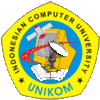 Implementasi
Ideologi
Sosial
Polstranas
Politik
Budaya
Ekonomi
Hankam
Tujuan Nasional
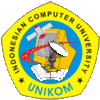 Thank You !
dekur010575@yahoo.com
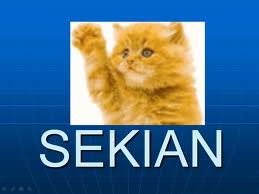